ΚΕΦ. 1: Ο ΕΛΕΥΘΕΡΟΣ, ΥΠΕΥΘΥΝΟΣ & ΕΝΕΡΓΟΣ ΠΟΛΙΤΗΣ
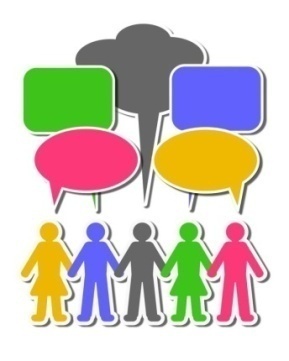 1.1. Το αξίωμα του πολίτη: ελεύθερος, υπεύθυνος & ενεργός πολίτης
«Πώς είναι δυνατόν να έχουμε μεγαλύτερη συμμετοχή των πολιτών εάν οι πολίτες ξέρουν ότι, είτε ενδιαφερθούν είτε όχι, τίποτε δεν πρόκειται να αλλάξει; Ο κάθε πολίτης θα αρχίσει να συμμετέχει όταν θα ξέρει ότι: το να πάω ή όχι στη συνέλευση, μπορεί να παίξει έναν ρόλο.» 
Κορνήλιος Καστοριάδης
«Το αρχαιοελληνικό πρότυπο δεν έχει να κάνει ούτε με τον κολ-λεκτιβισμό ούτε με τον ατομοκεντρισμό. Ο πολίτης είναι στους αντίποδες και του υπηκόου και του ιδιώτη.»
 
Χρήστος Γιανναράς
Δρ. Μ. Λούντζη, 1o Πειραματικό ΓΕΛ Αθηνών "Γεννάδειο“, Σχ. Έτος 2018-19
ΚΕΦ. 1: Ο ΕΛΕΥΘΕΡΟΣ, ΥΠΕΥΘΥΝΟΣ & ΕΝΕΡΓΟΣ ΠΟΛΙΤΗΣ
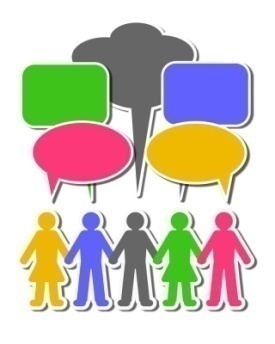 1.1. Το αξίωμα του πολίτη: ελεύθερος, υπεύθυνος & ενεργός πολίτης
ΚΕΦ. 1: Ο ΕΛΕΥΘΕΡΟΣ, ΥΠΕΥΘΥΝΟΣ & ΕΝΕΡΓΟΣ ΠΟΛΙΤΗΣ
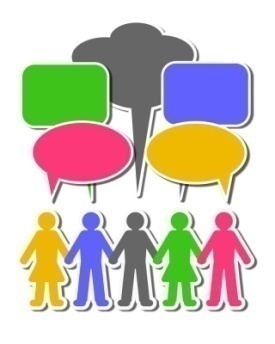 1.1. Το αξίωμα του πολίτη: ελεύθερος, υπεύθυνος & ενεργός πολίτης
ΚΕΦ. 1: Ο ΕΛΕΥΘΕΡΟΣ, ΥΠΕΥΘΥΝΟΣ & ΕΝΕΡΓΟΣ ΠΟΛΙΤΗΣ
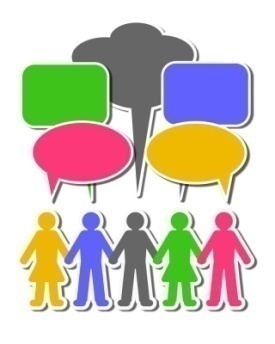 1.1. Το αξίωμα του πολίτη: ελεύθερος, υπεύθυνος & ενεργός πολίτης
ΚΕΦ. 1: Ο ΕΛΕΥΘΕΡΟΣ, ΥΠΕΥΘΥΝΟΣ & ΕΝΕΡΓΟΣ ΠΟΛΙΤΗΣ
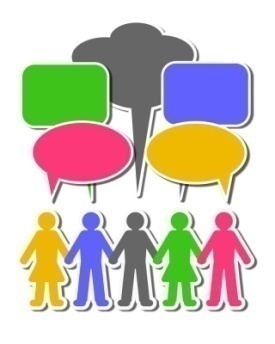 1.1. Το αξίωμα του πολίτη: ελεύθερος, υπεύθυνος & ενεργός πολίτης
ΚΕΦ. 1: Ο ΕΛΕΥΘΕΡΟΣ, ΥΠΕΥΘΥΝΟΣ & ΕΝΕΡΓΟΣ ΠΟΛΙΤΗΣ
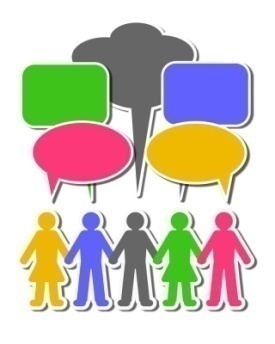 1.1. Το αξίωμα του πολίτη: ελεύθερος, υπεύθυνος & ενεργός πολίτης
ΚΕΦ. 1: Ο ΕΛΕΥΘΕΡΟΣ, ΥΠΕΥΘΥΝΟΣ & ΕΝΕΡΓΟΣ ΠΟΛΙΤΗΣ
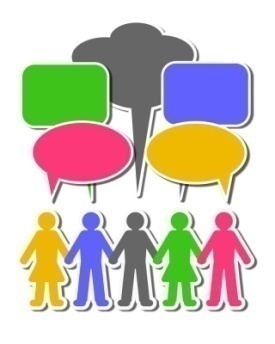 1.1. Το αξίωμα του πολίτη: ελεύθερος, υπεύθυνος & ενεργός πολίτης
ΚΕΦ. 1: Ο ΕΛΕΥΘΕΡΟΣ, ΥΠΕΥΘΥΝΟΣ & ΕΝΕΡΓΟΣ ΠΟΛΙΤΗΣ
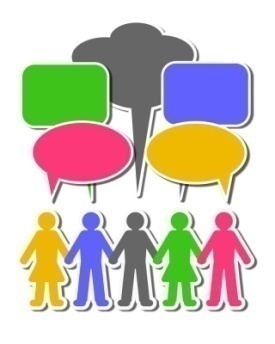 1.1. Το αξίωμα του πολίτη: ελεύθερος, υπεύθυνος & ενεργός πολίτης
ΚΕΦ. 1: Ο ΕΛΕΥΘΕΡΟΣ, ΥΠΕΥΘΥΝΟΣ & ΕΝΕΡΓΟΣ ΠΟΛΙΤΗΣ
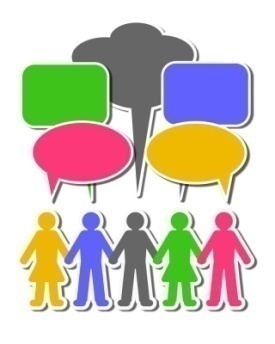 1.2. Φορολογική συνείδηση
Η φορολογία είναι τα ποσά που είναι υποχρεωμένοι οι πολίτες και οι επιχειρήσεις να καταβάλλουν στην πολιτεία, για το εισόδημα και την περιουσία τους ή τη δραστηριότητα που ασκούν.
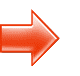 ΚΕΦ. 1: Ο ΕΛΕΥΘΕΡΟΣ, ΥΠΕΥΘΥΝΟΣ & ΕΝΕΡΓΟΣ ΠΟΛΙΤΗΣ
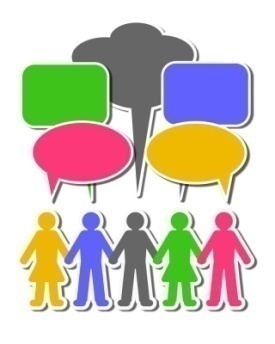 1.2. Φορολογική συνείδηση
Στην Ελλάδα, αποτελεί πρόβλημα η απουσία φορολογικής συνείδησης, η άρνηση δηλαδή ή η προσπάθεια πολιτών και επιχειρήσεων να κρύψουν τα εισοδήματα & την περιουσία τους, προκειμένου να φοροδιαφύγουν.
ΚΕΦ. 1: Ο ΕΛΕΥΘΕΡΟΣ, ΥΠΕΥΘΥΝΟΣ & ΕΝΕΡΓΟΣ ΠΟΛΙΤΗΣ
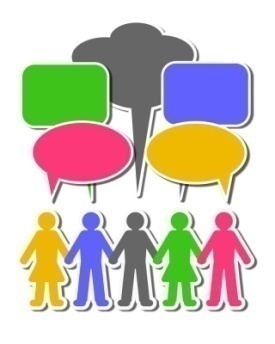 1.2. Φορολογική συνείδηση
ΚΕΦ. 1: Ο ΕΛΕΥΘΕΡΟΣ, ΥΠΕΥΘΥΝΟΣ & ΕΝΕΡΓΟΣ ΠΟΛΙΤΗΣ
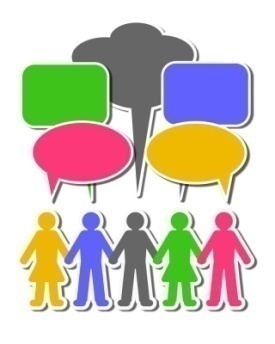 1.2. Φορολογική συνείδηση
→ Η φοροδιαφυγή είναι μια πράξη βαθιά αντικοινωνική.
→ Στερεί από το κράτος πολύτιμους πόρους, με τους οποίους μπορεί να γίνει κοινωνική πολιτική (νοσοκομεία, σχολεία, δημόσιοι δρόμοι κ.ά.).
ΚΕΦ. 1: Ο ΕΛΕΥΘΕΡΟΣ, ΥΠΕΥΘΥΝΟΣ & ΕΝΕΡΓΟΣ ΠΟΛΙΤΗΣ
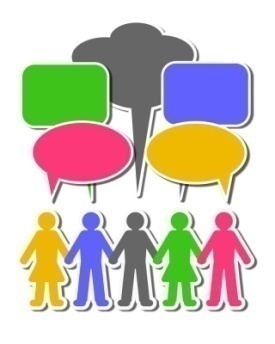 1.2. Φορολογική συνείδηση
ΚΕΦ. 1: Ο ΕΛΕΥΘΕΡΟΣ, ΥΠΕΥΘΥΝΟΣ & ΕΝΕΡΓΟΣ ΠΟΛΙΤΗΣ
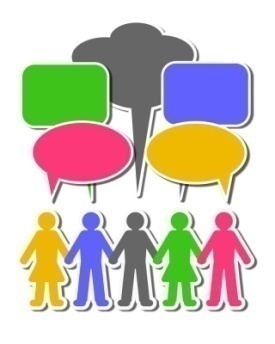 1.2. Φορολογική συνείδηση
ΚΕΦ. 1: Ο ΕΛΕΥΘΕΡΟΣ, ΥΠΕΥΘΥΝΟΣ & ΕΝΕΡΓΟΣ ΠΟΛΙΤΗΣ
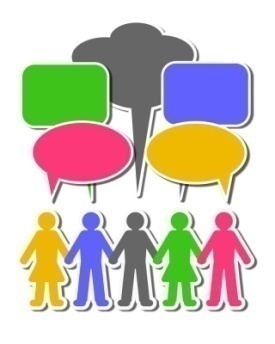 1.3. Κοινωνική ευαισθησία
Α) Τα δικαιώματα του παιδιού
ΚΕΦ. 1: Ο ΕΛΕΥΘΕΡΟΣ, ΥΠΕΥΘΥΝΟΣ & ΕΝΕΡΓΟΣ ΠΟΛΙΤΗΣ
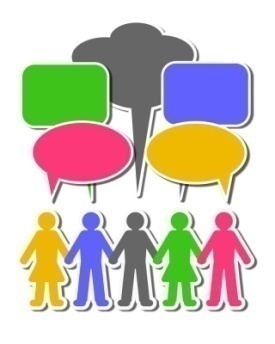 1.3. Κοινωνική ευαισθησία
Α) Τα δικαιώματα του παιδιού
ΚΕΦ. 1: Ο ΕΛΕΥΘΕΡΟΣ, ΥΠΕΥΘΥΝΟΣ & ΕΝΕΡΓΟΣ ΠΟΛΙΤΗΣ
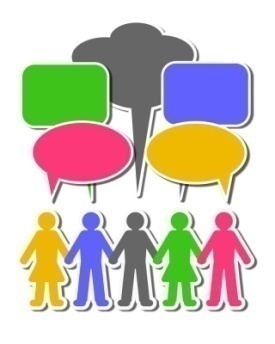 1.3. Κοινωνική ευαισθησία
Α) Τα δικαιώματα του παιδιού
ΚΕΦ. 1: Ο ΕΛΕΥΘΕΡΟΣ, ΥΠΕΥΘΥΝΟΣ & ΕΝΕΡΓΟΣ ΠΟΛΙΤΗΣ
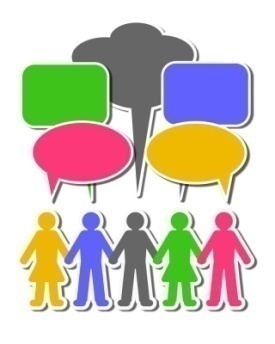 1.3. Κοινωνική ευαισθησία
Β) Τα δικαιώματα ατόμων με αναπηρία
ΚΕΦ. 1: Ο ΕΛΕΥΘΕΡΟΣ, ΥΠΕΥΘΥΝΟΣ & ΕΝΕΡΓΟΣ ΠΟΛΙΤΗΣ
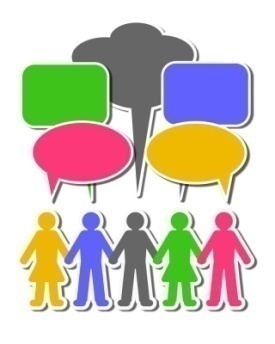 1.4. Εθελοντισμός